8
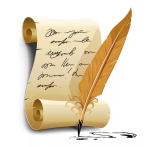 Литература
класс
Иван 
Сергеевич 
Тургенев
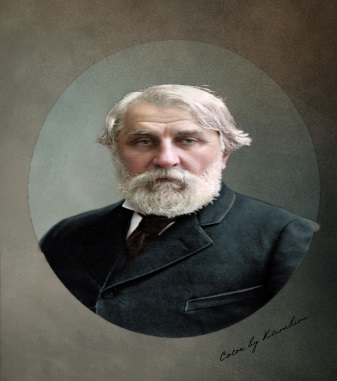 Иван Тургенев был одним из самых значимых русских писателей XIX века. 
     Созданная им художественная 
система изменила поэтику романа 
как в России, так и за рубежом. Его 
произведения восхваляли и жестко 
критиковали, а Тургенев всю жизнь 
искал в них путь, который привел бы 
Россию к благополучию и процветанию.
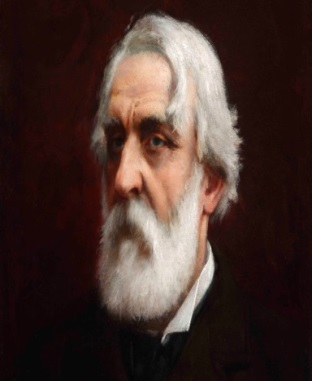 ИВАН СЕРГЕЕВИЧ ТУРГЕНЕВ
Родился в городе Орле 
28 октября 1818 г. Всего детей в семье Тургеневых было трое: 
Николай, 
Иван и Сергей.
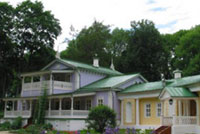 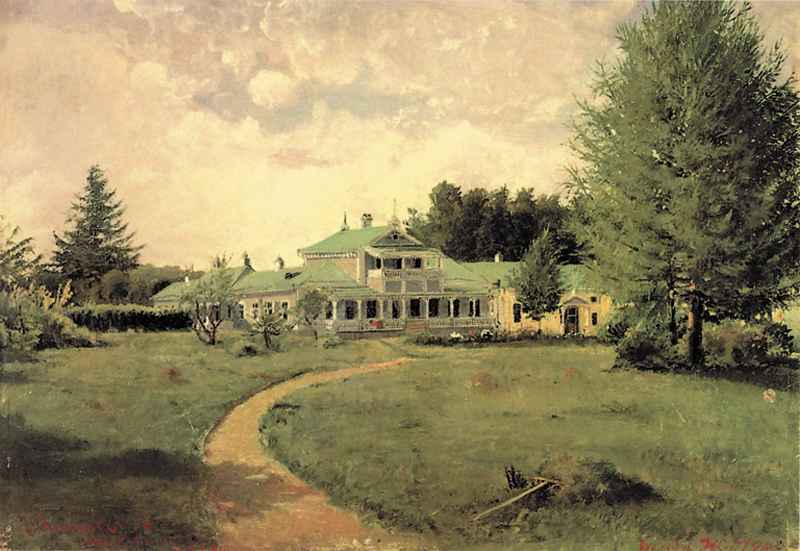 Имение            Спасское-Лутовиново
ОТЕЦ
Отец, 
Сергей Николаевич, (1793–1834) принадлежал к старинному дворянскому роду Тургеневых, известному с XV в.
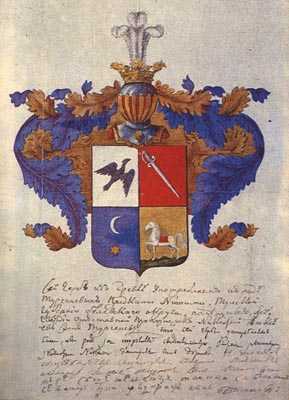 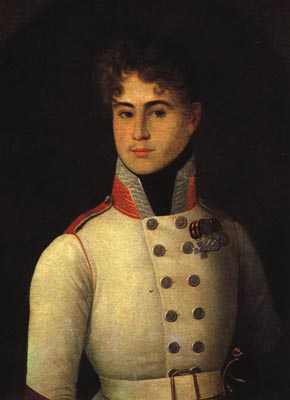 МАТЬ
Варвара Петровна Лутовинова 
                       (1788–1850 гг.) 
     Мать Тургенева была женщиной 
умной, образованной, своевольной, привередливой, властолюбивой.
     Она прожила сиротливую и 
несчастную молодость, но, став 
наследницей громадного состояния, дала волю своему деспотичному и тяжёлому для окружающих нраву.
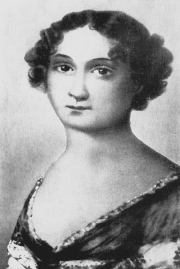 Судьбу писателя можно назвать непростой и даже трагической. С детства он видел отсутствие любви 
между родителями и часто подвергался физическим «методам воспитания». 
  Самое  точное представление о родителях 
И.С.Тургенева  можно  получить из его произведений, в  которых он, не скрываясь, изобразил их, чем некоторых  весьма шокировал. Достаточно вспомнить «Первую любовь» и «Муму», чтобы понять семейную драму и ее последствия для писателя.
Но всё же родители дали Тургеневу блестящее образование! 
     С детских лет он свободно 
читал и говорил на трёх языках – французском, английском и немецком, и приобщался к библиотечным сокровищам.
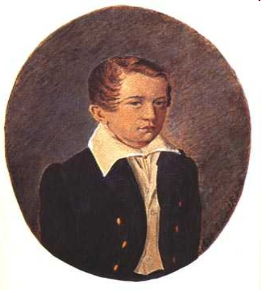 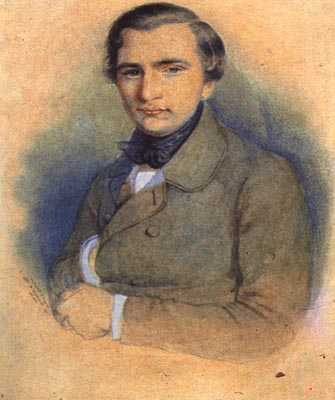 С малых лет Тургенева вывозили 
за границу, а после переезда 
семейства в Москву (1827 г.) 
юношу обучали лучшие педагоги, 
и к моменту поступления на словесное
отделение философского факультета
Московского университета в 1833 году он уже говорил на французском, немецком, английском языках и сочинял стихи.
ГОДЫ УЧЁБЫ
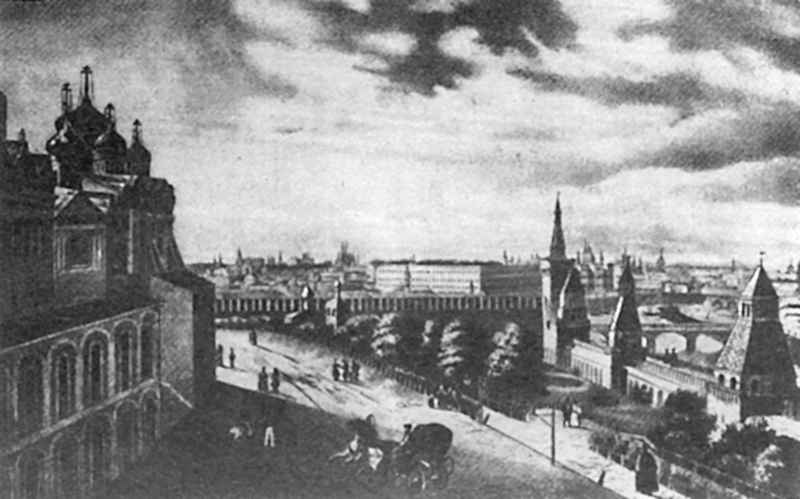 1833 г – поступление в Московский университет на словесный факультет, затем переводится на историко-филологический факультет в университет Санкт-Петербурга.
Москва
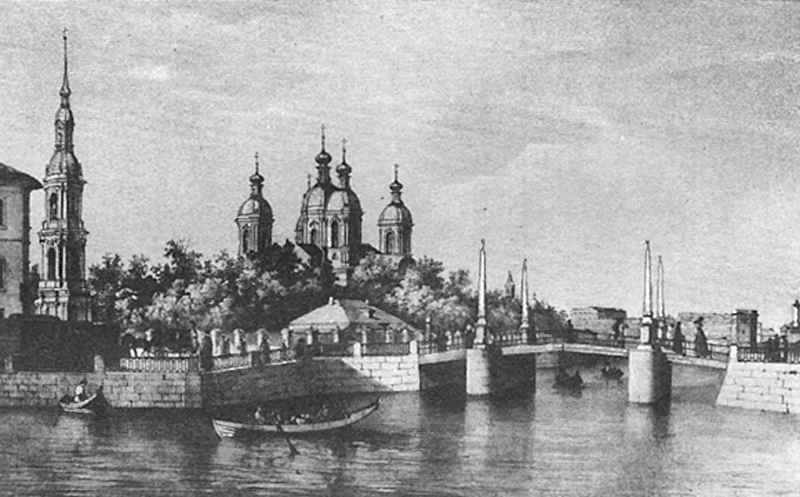 Санкт-Петербург
НАЧАЛО ТВОРЧЕСТВА
1836 г – Тургенев показывает свои стихотворные опыты в романтическом духе профессору П.А.Плетнёву, который приглашает студента на литературный вечер.
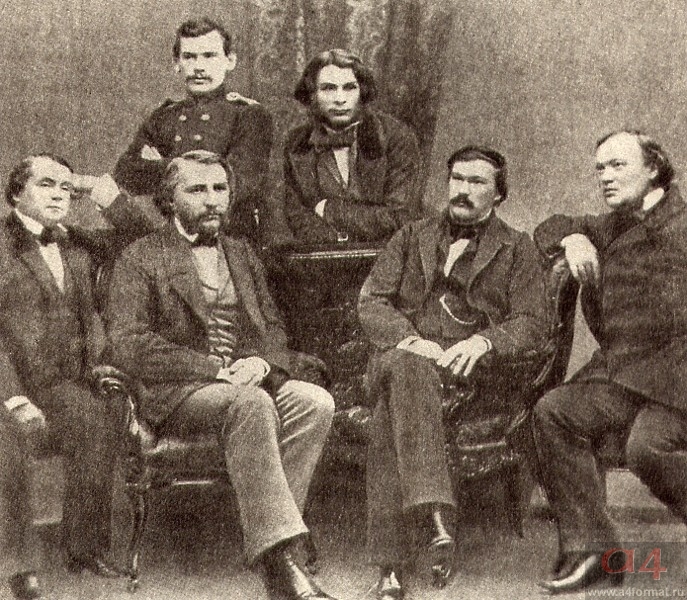 1838 г – в «Современнике» печатаются стихотворения «Вечер» и «К Венере Медицийской».
ГОДЫ УЧЁБЫ
1838 г – едет «доучиваться» в Берлин. В Берлинском университете изучает историю и философию. В 1842 году будущий писатель возвратился в Россию. Он готовится держать экзамен на степень магистра философии. 1842 г – сдаёт магистрские экзамены при Петербургском университете. Пишет стихи,      посещает московские литературные кружки. Литературные интересы взяли перевес:             Тургенев стал не профессором философии,                   а писателем.
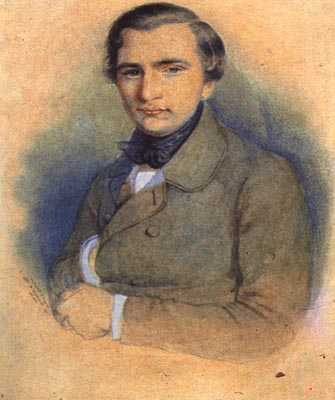 НАЧАЛО ТВОРЧЕСТВА
1843 г – появляется поэма на современном материале «Параша», получившая высокую оценку В.Г.Белинского.
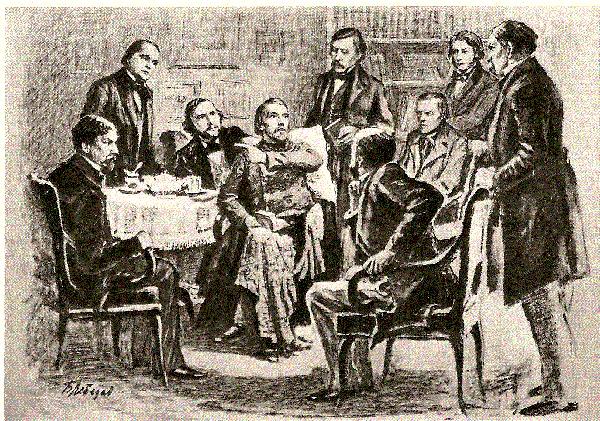 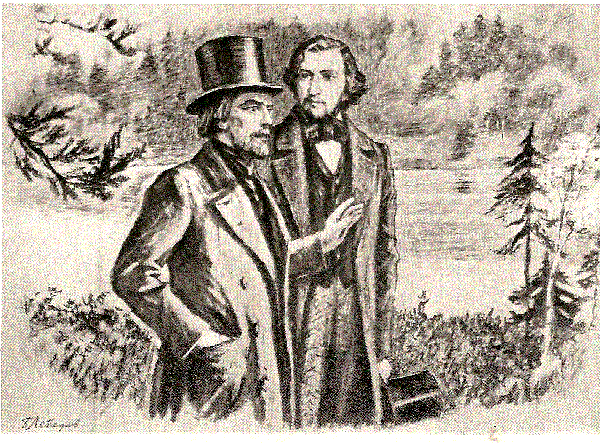 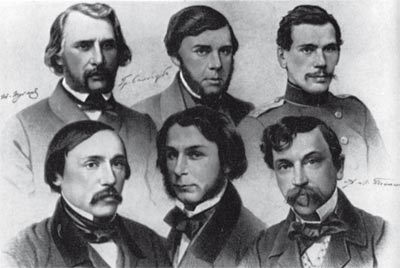 Знакомство с Белинским, перешедшее в дружбу, сближает Тургенева с окружением критика (в частности, с Н.А.Неркасовым).
СЛУЖБА
Начало 1842 г – подаёт прошение о зачислении на службу, вскоре был принят чиновником особых поручений. Пребывание на государственной службе дало ему возможность собрать большой жизненный материал, связанный в первую очередь с трагическим положением крестьян.               Май 1845 г – Тургенев выходит в отставку.
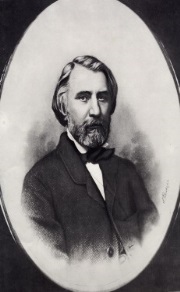 ТВОРЧЕСТВО
Главное дело этого периода – цикл «Записки охотника».
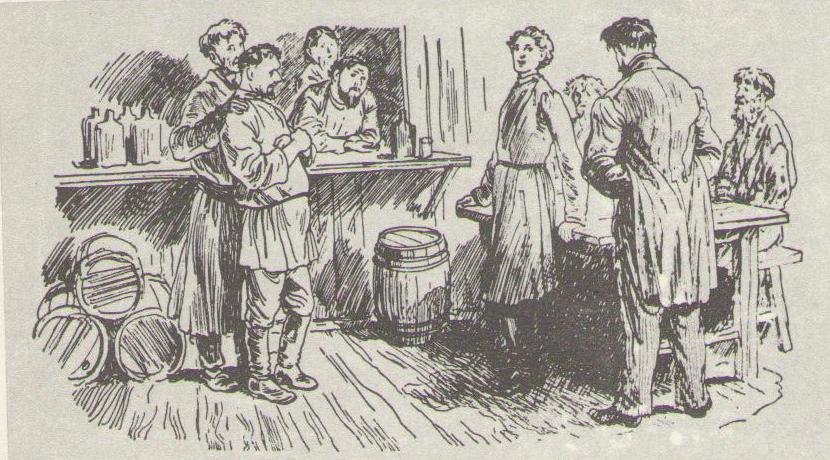 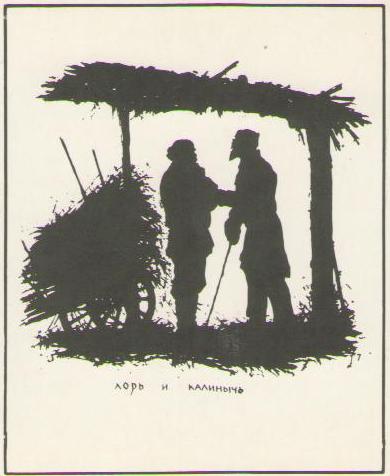 «Записки охотника» написаны во Франции «из прекрасного далёка».
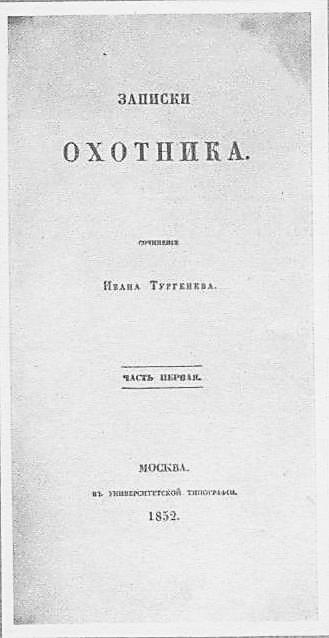 Это книга о России, о её прошлом, настоящем, будущем.
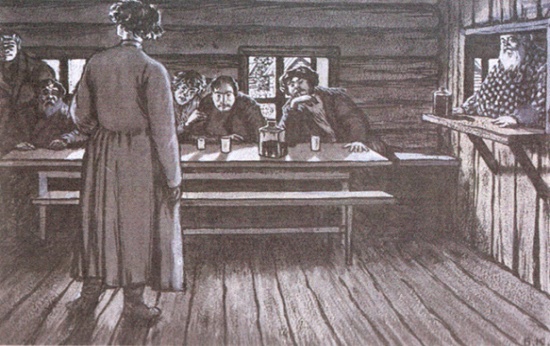 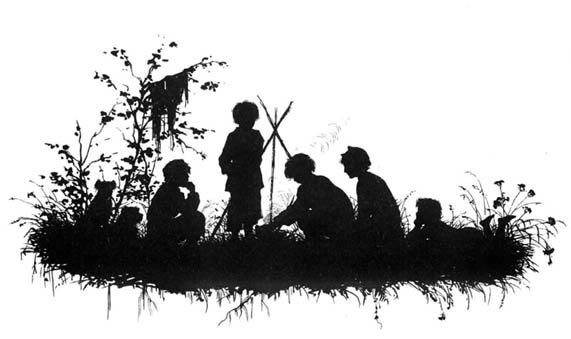 Русские люди талантливы, способны понимать и создавать прекрасное. Но они искалечены крепостным правом.
«ЖИВЫЕ МОЩИ»
С особой красотой Тургенев изобразил внутреннюю красоту и величие духа крепостных крестьян. В рассказе "Живые мощи" писатель с восхищением говорит о мечтательнице Лукерье. Прикованная к постели неизлечимым недугом, она меньше всего думает о себе. Все ее помыслы направлены на то, чтобы легче жилось другим людям.
КАРТИНА РУССКОЙ ДЕЙСТВИТЕЛЬНОСТИ
Изображалось тут и крепостное право. 
Но главное - любование нехитрыми 
народными русскими людьми, любование 
полями, лесами, зорями, лугами России. 
"Записки охотника" - это поэзия, 
а не политика. 
     Писатель нарисовал в ней широкую картину русской действительности середины прошлого века, запечатлел образ народа, его живую душу, сохранившую высокие духовные и нравственные качества, чувство собственного достоинства, жажду воли, веру в жизнь, достойную человека.
ЦИКЛ «ЗАПИСКИ ОХОТНИКА»
Цикл «Записки охотника» (1847-1852 гг.):
     «Хорь и Калиныч», «Бурмистр», «Контора», «Смерть», «Бежин луг», «Уездный лекарь», «Гамлет Щигровского уезда», «Два помещика».
     Тематика: изображение духовного облика крепостного крестьянина, протест против крепостничества, призыв к освобождению народа от помещичьего ига.
     Впервые в русской литературе звучит тема самоценности, нравственной значимости людей из народа.
«ХОРЬ И КАЛИНЫЧ»
С чувством уважения и понимания 
рисует Тургенев в "Записках охотника" 
крестьян. Это запечатлено в образах 
крестьян, обратившихся к помещику 
с жалобой на притеснение и 
издевательства бургамистра ("Бургамистр"), крестьянского заступника разночинца Мити, который "крестьянам просьбы сочиняет, доклады пишет, сотенных научает, землемеров на чистую воду выводит..." ("Однодворец Овсянников"), неутомимого правдолюба Касьяна ("Касьян с Красной Мечи").
«ПЕВЦЫ»
В рассказе "Певцы" Тургенев раскрыл поразительную способность русских крестьян чувствовать и понимать искусство, их тягу к прекрасному.
«БЕЖИН ЛУГ»
С любовью и нежностью рисует Тургенев в рассказе "Бежин луг" крестьянских детей, их богатый духовный мир, их умение тонко чувствовать красоту природы. Писатель стремится пробудить в читателе чувство любви и уважения к крестьянским детям.
ССЫЛКА
Тургенев  в 1852 г., вновь живёт в Спасском-Лутовинове, куда был направлен в ссылку из-за некролога на смерть Гоголя, опубликованного в Москве, несмотря на запрет.
     Картины крепостной жизни легли в основу повести «Муму» (1852 г.)
РОМАНЫ И.С.ТУРГЕНЕВА
В каждом из его романов запечатлён конкретный момент исторического бытия России. 
«Рудин» (1856 г.)
«Накануне» (1859 г.)
«Дворянское гнездо» (1860 г.)
«Отцы и дети» (1862 г.)
«Дым» (1867 г.)
«Новь» (1877 г.)
«РУДИН»
«Рудин» (1856 г.) - описывает облик человека 1840-х годов, его реальный вклад в историю. 
роман о лишнем человеке («Дневник лишнего человека», 1850 г.)
«ДВОРЯНСКОЕ ГНЕЗДО»
Тургенев в этом романе отразил современность, главные моменты жизни дворянской интеллигенции того времени. Это произведение писателя - обличение самодержавно-крепостнической России, отходная песнь "дворянским гнездам".
«НАКАНУНЕ»
Роман «Накануне» Тургенева был написан в 1860 году. В произведении автор ввел совершенно нового героя своего времени – умного, деятельного, целеустремленного, способного к решительным действиям. Однако судьба героя оказалась трагичной, и тем самым Тургенев подчеркнул, что Россия не была готова к таким людям, к радикальным переменам.
«ОТЦЫ И ДЕТИ»
Действие романа Тургенева «Отцы и дети» происходит перед отменой крепостного права. В нем раскрывается множество проблем, одна из них – это конфликт разных возрастных поколений. Появляется новый тип инакомыслящих людей, отрицающие и государственные порядки, и моральные ценности.
ПРОИЗВЕДЕНИЯ 50-60 ГОДОВ
В эти годы Тургенев 
пишет четыре крупнейших произведения: 
«Рудин» (1856 г), 
«Дворянское гнездо» (1859 г.), «Накануне» (1860 г.),
 «Отцы и дети» (1862 г.).
ПРИЗНАНИЕ НА ЗАПАДЕ
Начиная с 60-х гг. Тургенев становится известным на Западе. Со многими западноевропейскими писателями Тургенев поддерживал тесные дружеские отношения.
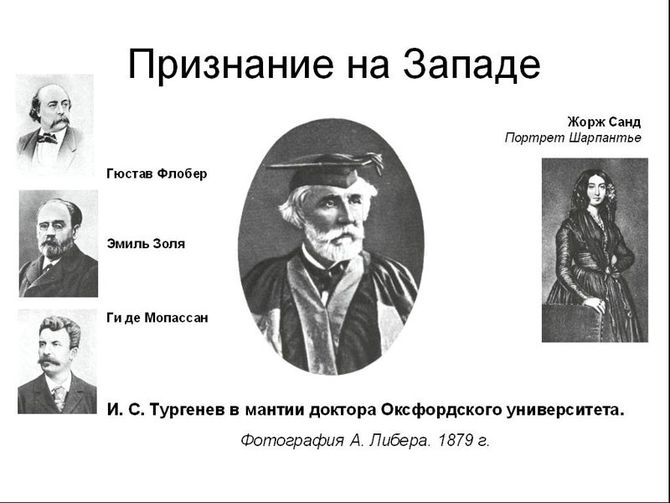 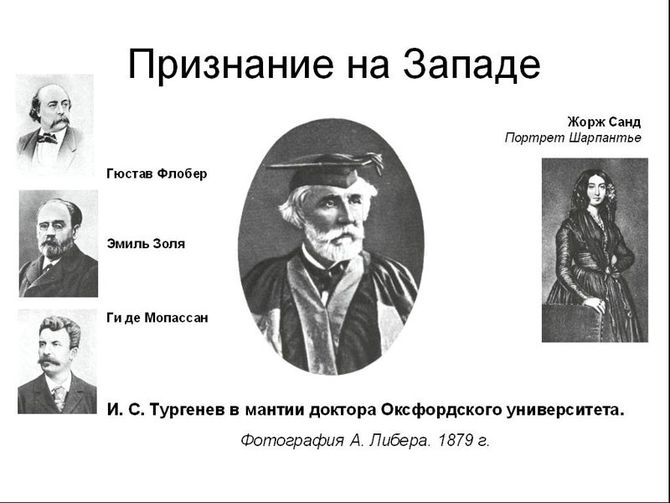 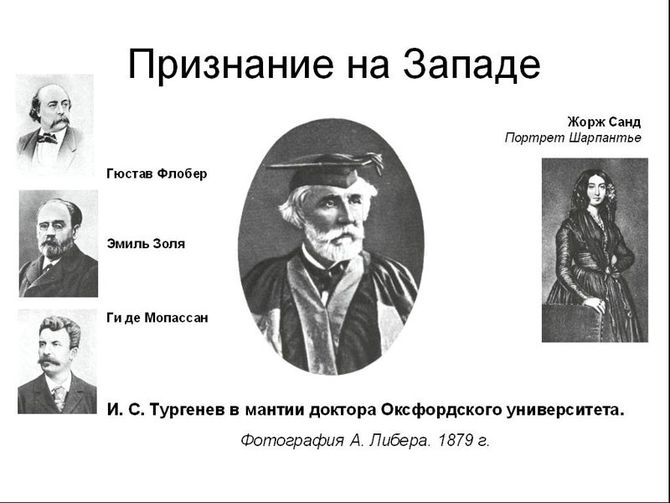 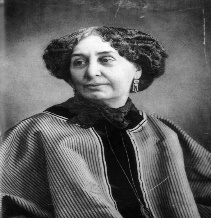 Гюстав Флобер
Эмиль Золя
Ги де Мопассан
Жорж Санд
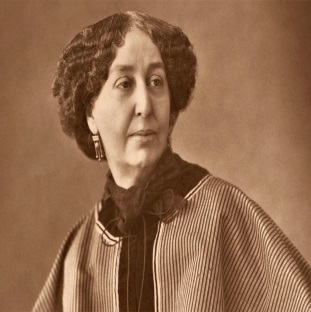 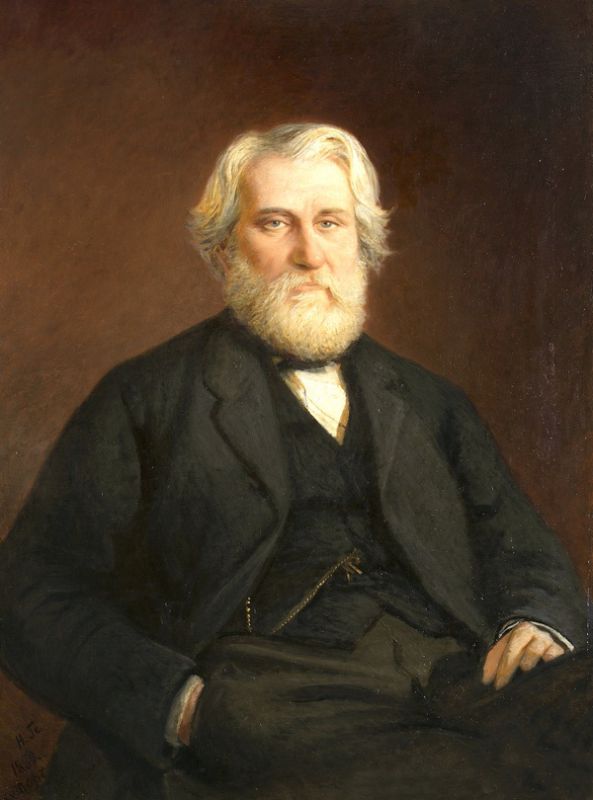 Обращаясь к Тургеневу, Ж.Санд говорила: «Учитель! – Все мы должны пройти вашу школу!»
«СТИХОТВОРЕНИЯ В ПРОЗЕ»
Заключительный аккорд литературной деятельности писателя. Сам Тургенев считал «Стихотворения в прозе» лишь эскизами своих будущих произведений.
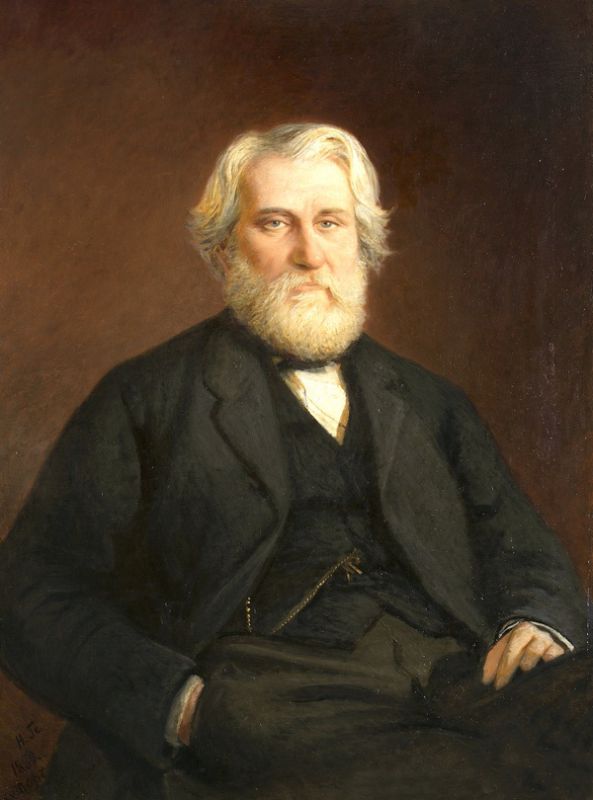 «Стихотворения в прозе» – это удивительный сплав поэзии и прозы в некое единство.
ГИМН РУССКОМУ ЯЗЫКУ
«Во дни сомнений, во дни тягостных раздумий о судьбах моей родины, ты один мне поддержка и опора, о великий, могучий, правдивый и свободный русский язык!.. Не будь тебя — как не впасть в отчаяние при виде всего, что совершается дома. Но нельзя верить, чтобы такой язык не был дан великому народу!»
                         Стихотворение в прозе  
                             «Русский язык»
ЖИЗНЬ ЗА ГРАНИЦЕЙ
С начала 1860-х годов он поселяется в Баден-Бадене. 
В результате жизни за границей получился самый крупный по объёму 
из романов Тургенева — «Новь» (1877 г.). В эти годы рождаются произведения нового жанра - стихотворения в прозе.
«ДЫМ»                      «НОВЬ»
Роман-неудача. Действие происходит 
за границей, слишком много политических разговоров: тогда злободневных, теперь непонятных.
Попытка реабилитации
в глазах русской “прогрессивной” молодёжи. 
Главный герой — революционер,  ужасный недотёпа.
Сами французы говорили, что у этого русского такой правильный французский язык, что им у него только и учиться.
     Но учил Тургенев европейцев прежде всего русской литературе. 
Он и сам переводил произведения Пушкина, Гоголя и других русских писателей.
Писатель скончался в Буживале  под Парижем  22 августа  1883 года.
САМОСТОЯТЕЛЬНАЯ РАБОТА
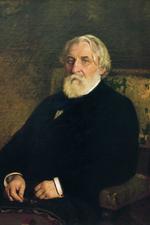 Составить хронологическую таблицу жизни и творчества
И.С.Тургенева